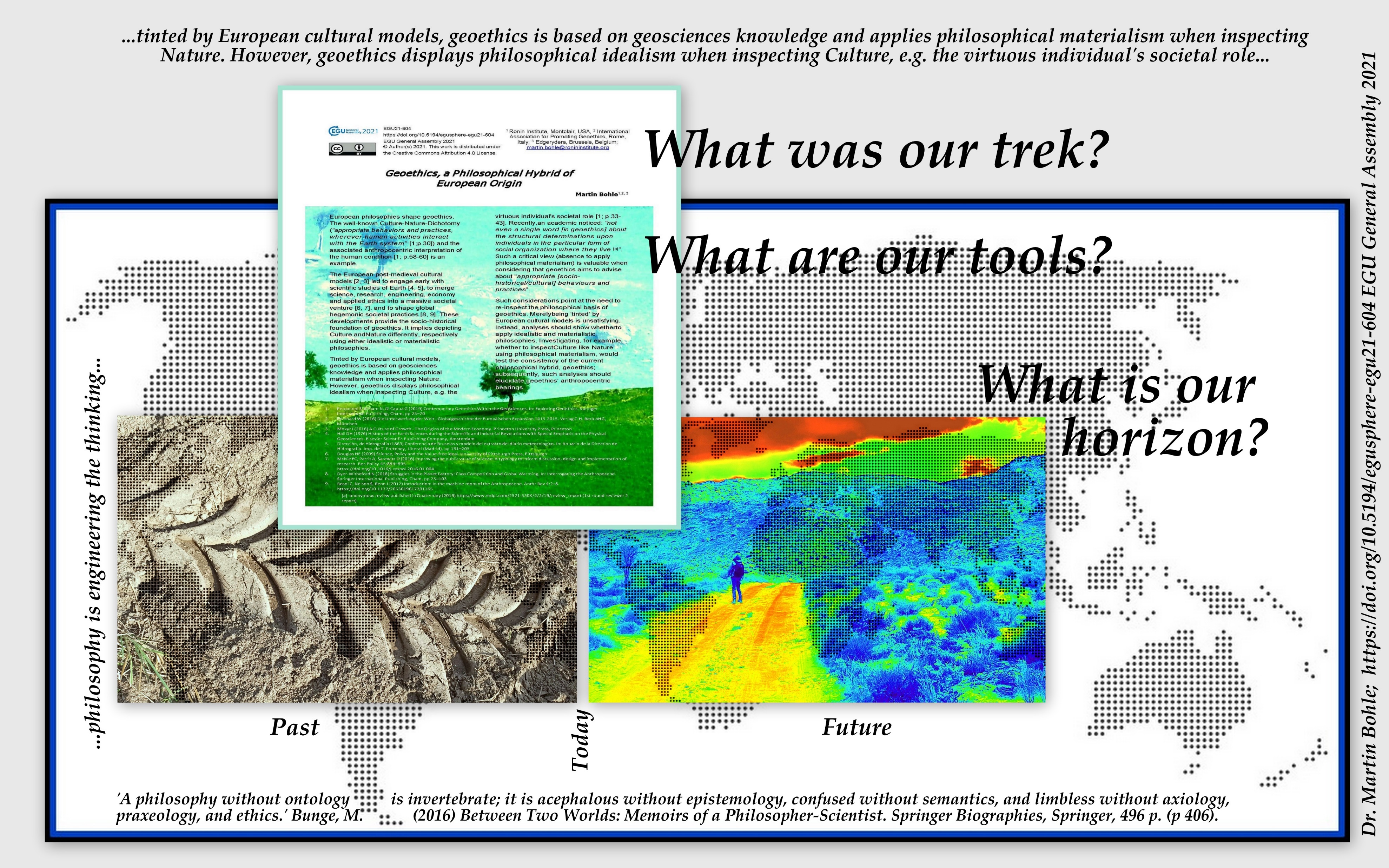 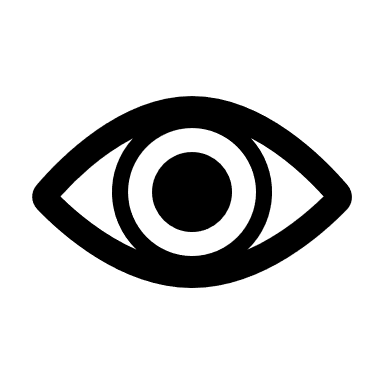 (a)
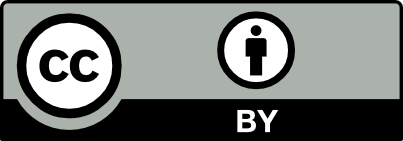 (c)
…the 7 Billion  plus question…
(d)
(b)
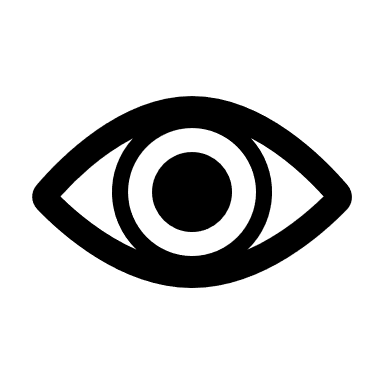 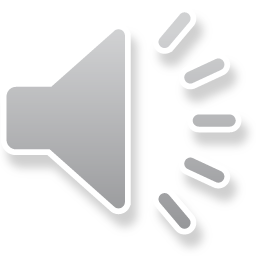